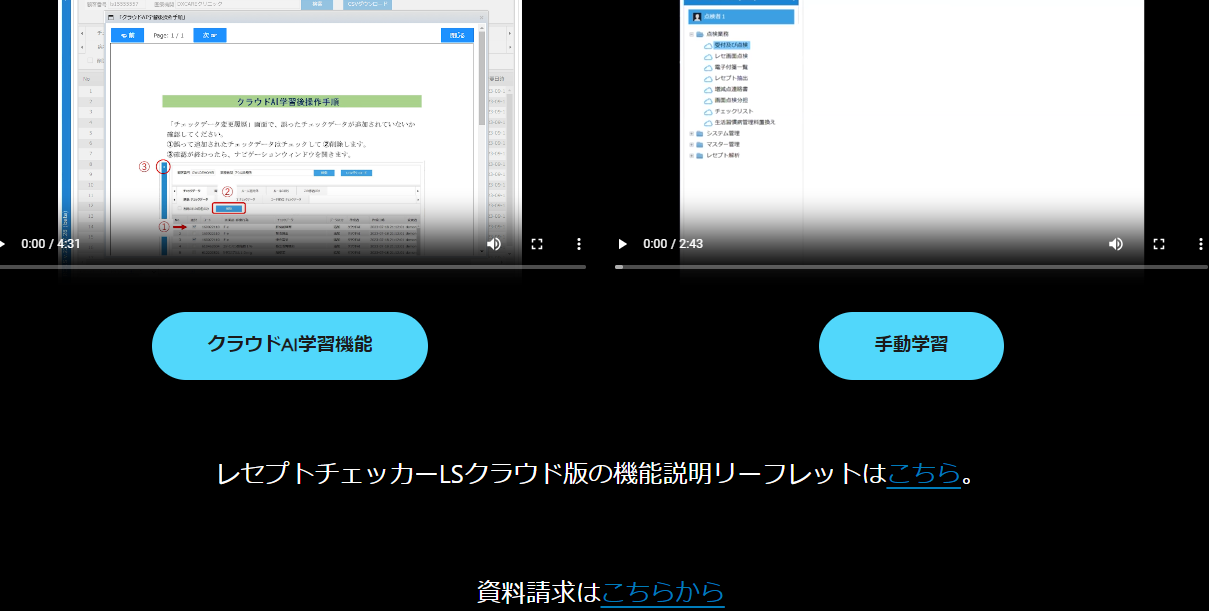 PDF表示ではなく、別のページに飛ぶようにしてほしい
動画も同じページに設置してほしい